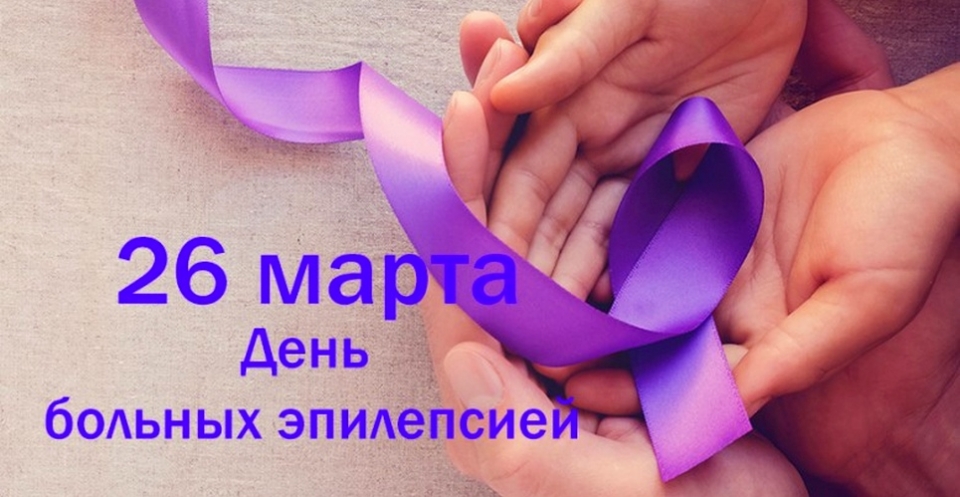 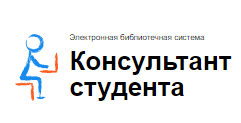 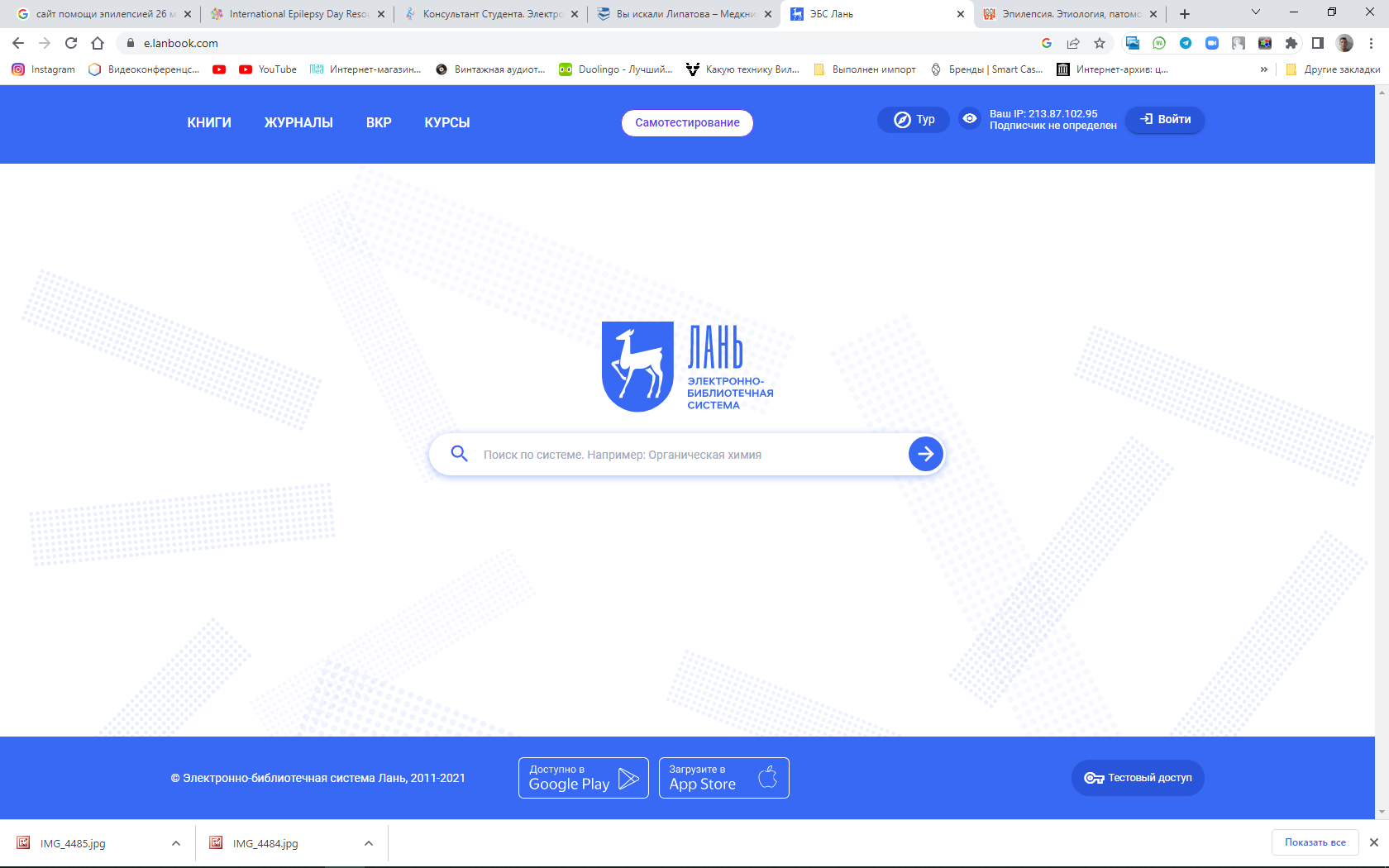 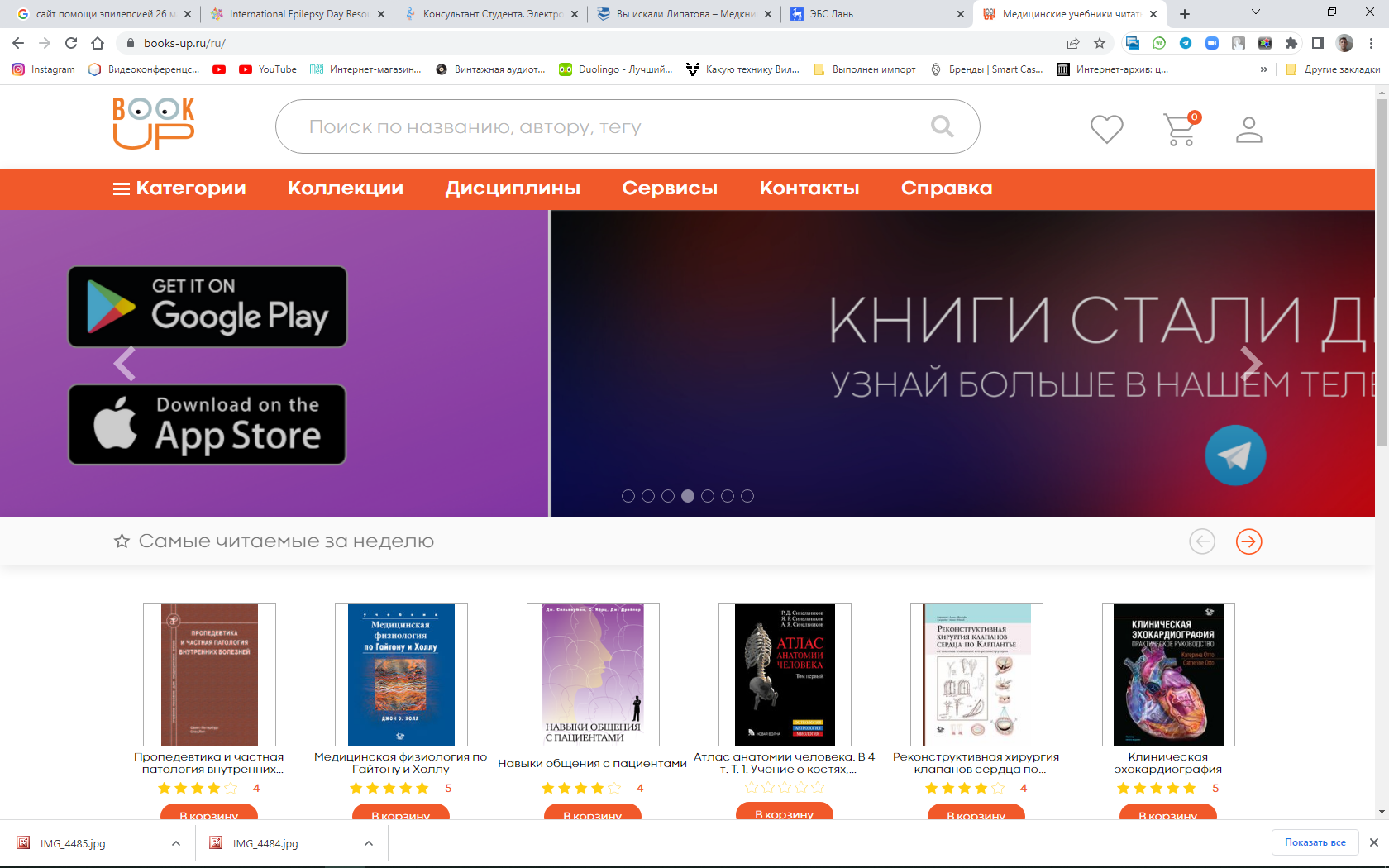 https://www.books-up.ru/
https://develop.studentlibrary.ru
https://e.lanbook.com
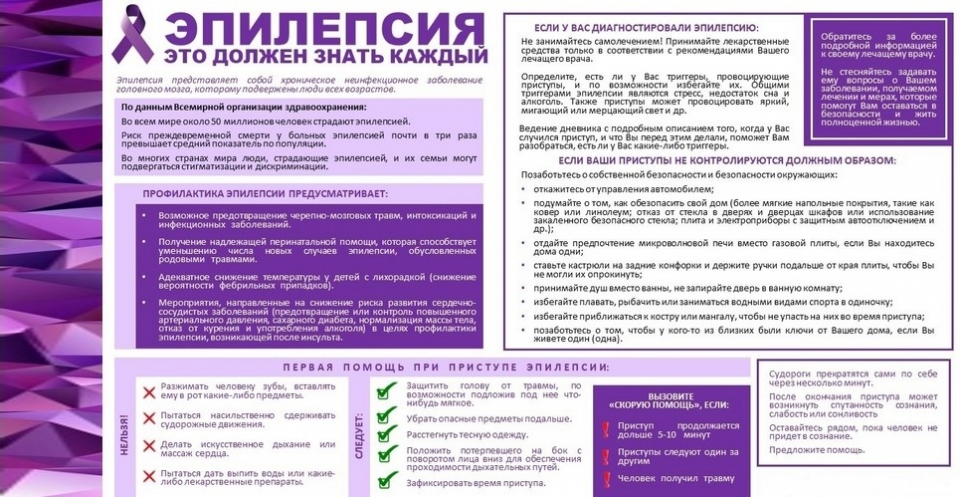 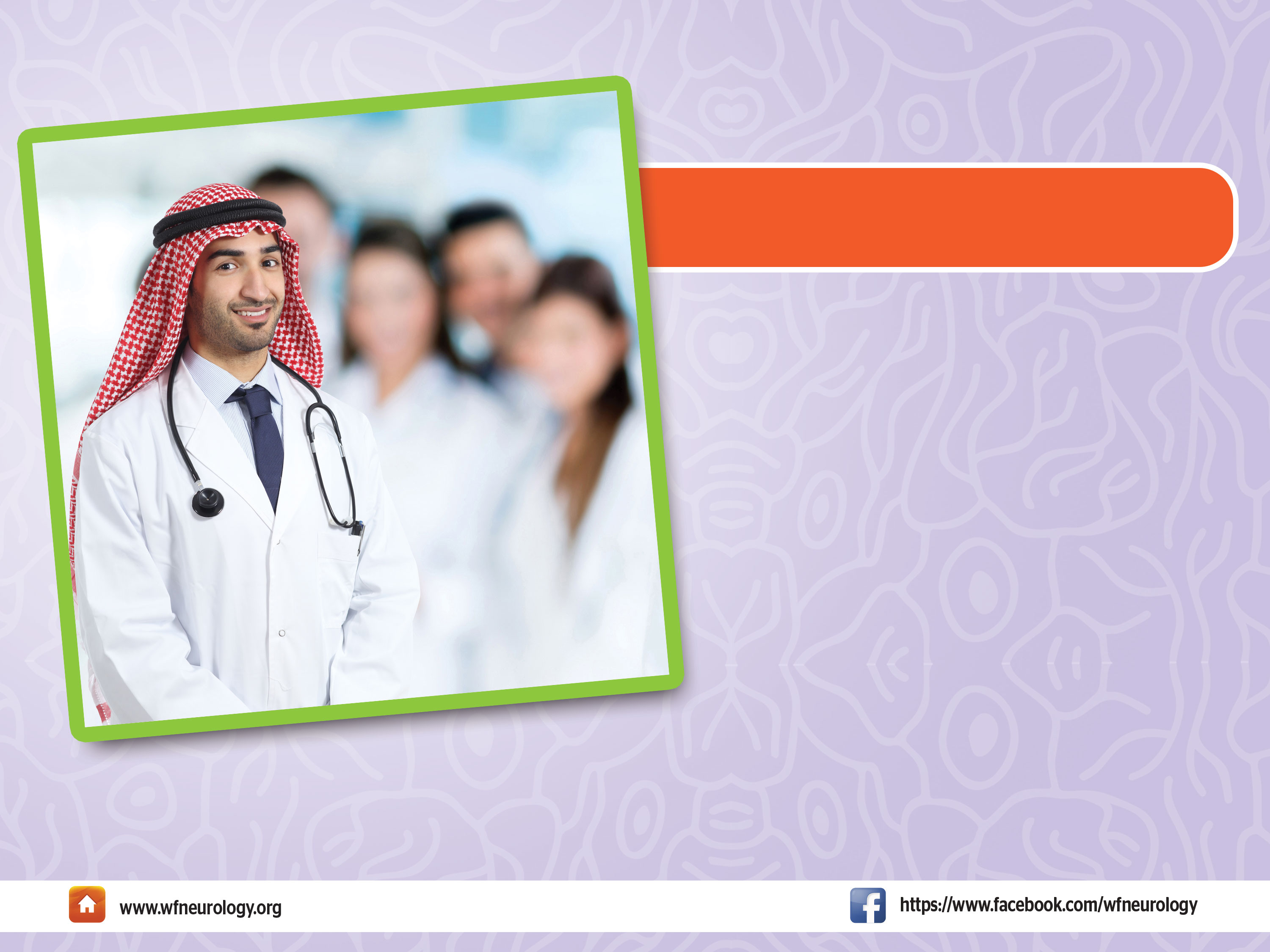 Обучение врачей
Многие медицинские работники не имеют нужной подготовки, чтобы распознать, диагностировать или лечить эпилепсию.
Каждый студент-медик должен быть подготовлен к эпилепсии еще на раннем этапе своего обучения.
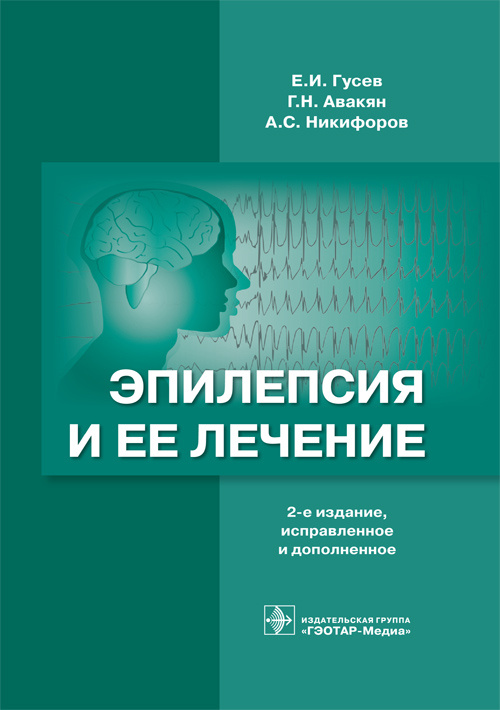 Гусев, Е. И. Эпилепсия и ее лечение   / Гусев Е. И. - Москва : ГЭОТАР-Медиа, 2016. - 320 с. - ISBN 978-5-9704-3868-8. - Текст : электронный // ЭБС "Консультант студента" : [сайт]. - URL : https://develop.studentlibrary.ru/book/ISBN9785970438688.html (дата обращения: 28.01.2023). - Режим доступа : по подписке.
Второе издание руководства посвящено эпилепсии и эпилептическим синдромам - хроническим заболеваниям головного мозга, проявляющимся у людей любого возраста различными по характеру, частоте и степени тяжести пароксизмальными состояниями (приступами, припадками). Приведены новые данные об эпидемиологии, этиологии, патогенезе, диагностике и лечении эпилепсии и эпилептических синдромов. Книга предназначена для неврологов, психоневрологов, участковых терапевтов, врачей общего профиля и студентов старших курсов медицинских вузов.
Гусев, Е. И. Эпилепсия и ее лечение   / Е. И. Гусев, Г. Н. Авакян, А. С. Никифоров - Москва : ГЭОТАР-Медиа, 2014. - 160 с. - ISBN 978-5-9704-3127-6. - Текст : электронный // ЭБС "Консультант студента" : [сайт]. - URL : https://develop.studentlibrary.ru/book/ISBN9785970431276.html (дата обращения: 28.01.2023). - Режим доступа : по подписке.
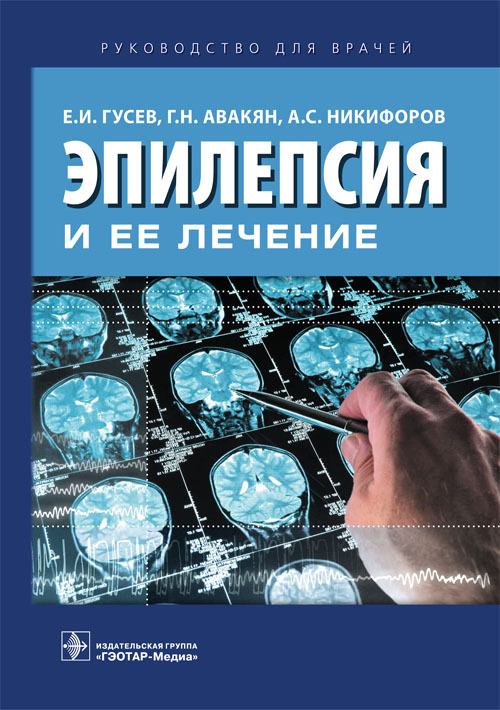 Руководство посвящено эпилепсии и эпилептическим синдромам - хроническим заболеваниям головного мозга, проявляющимся у людей любого возраста различными по характеру, частоте и степени тяжести пароксизмальными состояниями (приступами, припадками). Приведены основные сведения об эпидемиологии, этиологии, патогенезе эпилепсии, ее многообразных клинических проявлениях. Представлены методы: диагностики и лечения эпилепсии. Предназначено для врачей-неврологов, психоневрологов, участковых терапевтов, врачей общего профиля и студентов старших курсов медицинских вузов.
Дмитренко, Д. В. Эпилепсия и беременность   / Дмитренко Д. В. , Шнайдер Н. А. , Егорова А. Т. [и др. ]. - Москва : ГЭОТАР-Медиа, 2022. - 296 с. - ISBN 978-5-9704-6359-8. - Текст : электронный // ЭБС "Консультант студента" : [сайт]. - URL : https://develop.studentlibrary.ru/book/ISBN9785970463598.html (дата обращения: 28.01.2023). - Режим доступа : по подписке.
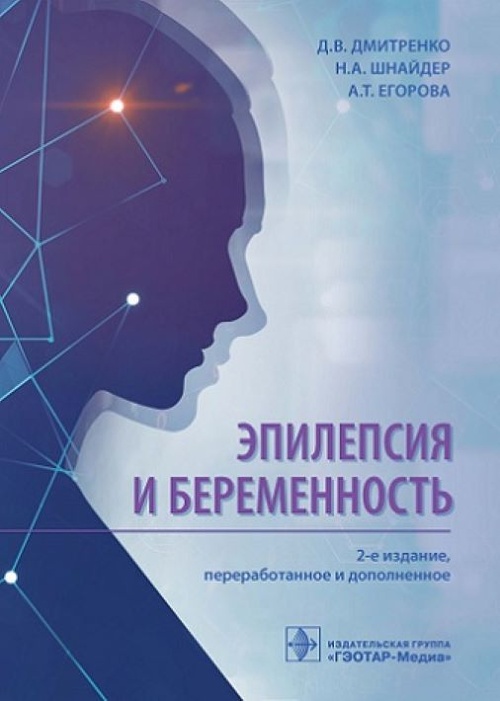 Книга посвящена чрезвычайно актуальной проблеме современного здравоохранения - беременности при эпилепсии.
Несомненным достоинством издания является подробное описание методов профилактики врожденных пороков развития у плода с учетом фармакогенетических особенностей метаболизма противоэпилептических препаратов и наследственных нарушений фолатного цикла у женщины. Авторами разработан рекомендательный протокол планирования, ведения беременности, родов и послеродового периода у женщин, страдающих эпилепсией. Информация, представленная в книге, соответствует последним достижениям современной науки, а рассматриваемые проблемы оценены с различных точек зрения.
Издание предназначено практикующим врачам разных специальностей - неврологам, акушерам-гинекологам, участковым терапевтам, семейным врачам, клиническим генетикам, педиатрам, клиническим нейрофизиологам, фармакологам, а также исследователям данного направления и студентам медицинских вузов.
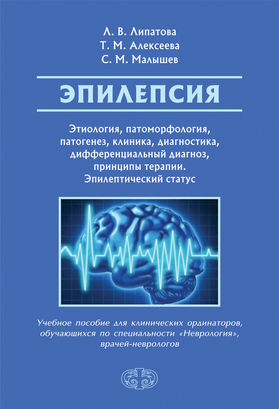 Липатова Л. В. Эпилепсия. Этиология, патоморфология, патогенез, клиника, диагностика, дифференциальный диагноз, принципы терапии. Эпилептический статус : учебное пособие / Л. В. Липатова, Т. М. Алексеева, С. М. Малышев. - СПб. : Фолиант, 2019. - 56 c. - ISBN 9785939292993. - Текст : электронный // ЭБС "Букап" : [сайт]. - URL : https://www.books-up.ru/ru/book/epilepsiya-etiologiya-patomorfologiya-patogenez-klinika-diagnostika-differencialnyj-diagnoz-principy-terapii-epilepticheskij-status-13172822/ (дата обращения: 28.01.2023). - Режим доступа : по подписке.
В учебном пособии рассматриваются современные неврологические аспекты эпилепсии, подробно разбираются вопросы современной классификации, этиологии, патоморфологии, патогенеза, клинической диагностики, дифференциального диагноза и лечения эпилепсии. Отдельный раздел посвящен эпилептическому статусу и его лечению.
Учебное пособие предназначено для клинических ординаторов, обучающихся по специальности 31.08.42 "Неврология", и врачей-неврологов.
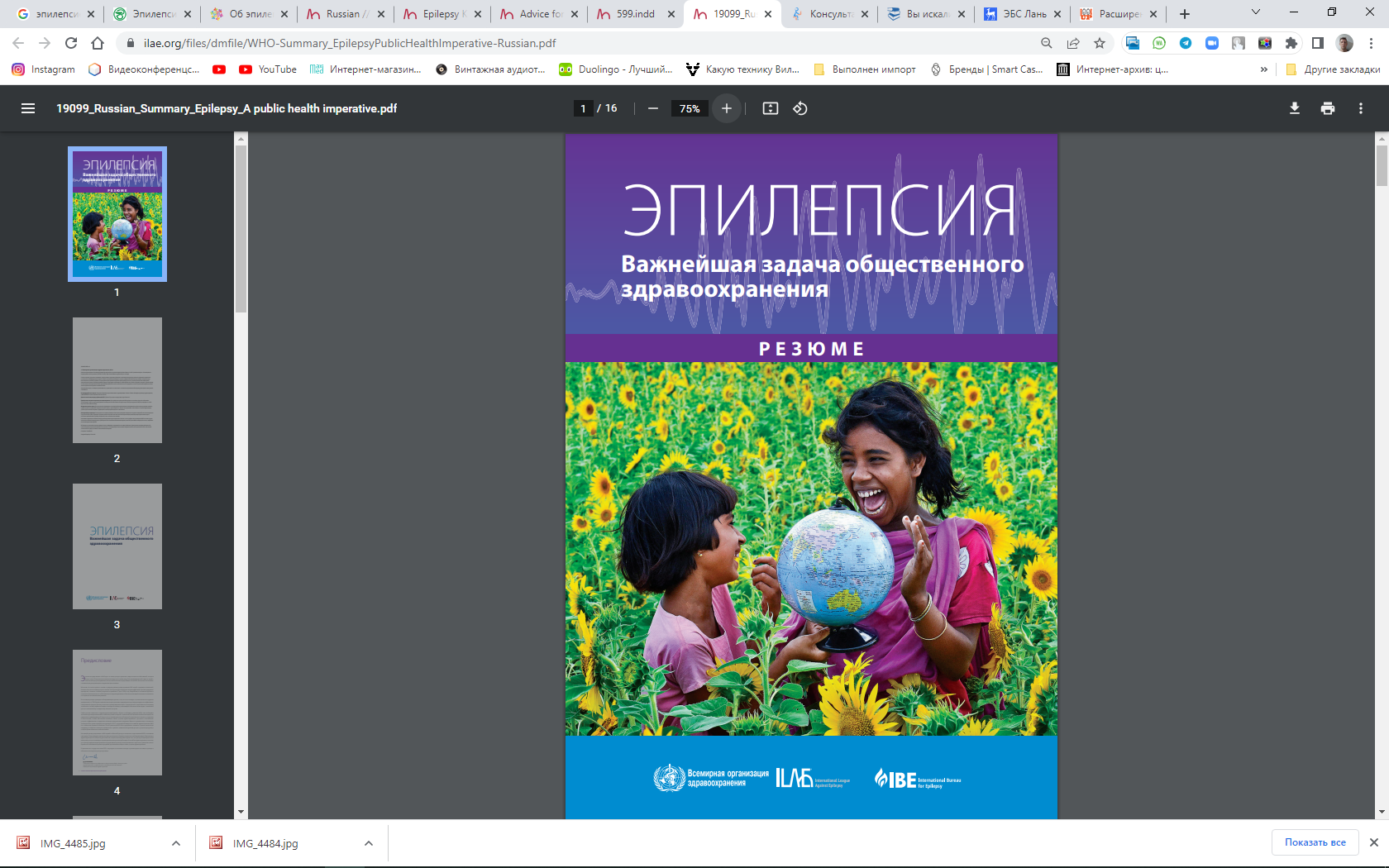 «Эпилепсия. Важнейшая задача общественного здравоохранения. Резюме». Женева: Всемирная организация здравоохранения; (WHO/MSD/MER/19.2) 2019. Лицензия CC BY-NC-SA 3.0 IGO : [сайт]. - URL : https://www.ilae.org/files/dmfile/WHO-Summary_EpilepsyPublicHealthImperative-Russian.pdf
Эпилепсия – это заболевание головного мозга, характеризующееся аномальной электрической активностью нервных клеток головного мозга, вызывающей появление припадков или необычных форм поведения, ощущений, а иногда и выключение сознания. На эпилепсию, которая влечет за собой неврологические, когнитивные, психологические и социальные последствия, приходится значительная доля глобального бремени болезней. Несмотря на наличие эффективных и недорогих противосудорожных препаратов, в странах с низким уровнем дохода более 75% людей, страдающих эпилепсией, не имеют доступа к лечению.
Настоящий доклад является результатом многолетнего сотрудничества между ВОЗ и ведущими неправительственными организациями, работающими в области профилактики и лечения эпилепсии, – Международной лигой по борьбе с эпилепсией (МЛБЭ) и Международным бюро по эпилепсии (МБЭ). Вместе мы добились существенного прогресса в поощрении стран к приоритизации проблемы эпилепсии в повестках дня в области общественного здравоохранения.
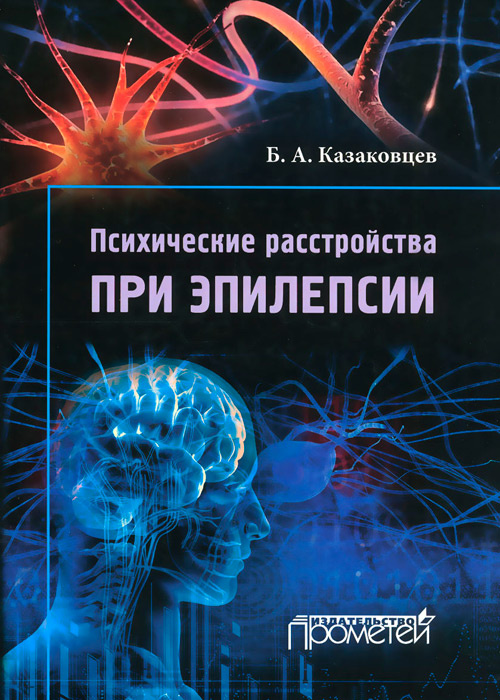 Казаковцев, Б. А. Психические расстройства при эпилепсии : монография / Б. А. Казаковцев. — 2-е изд., перераб. и дополн. — Москва : Прометей, 2022. — 444 с. — ISBN 978-5-00172-224-3. — Текст : электронный // Лань : электронно-библиотечная система. — URL: https://e.lanbook.com/book/220760 (дата обращения: 28.01.2023). — Режим доступа: для авториз. пользователей.
В монографии показана возможность изучения патогенеза психических расстройств при эпилептической болезни на основе характеристик ее течения с использованием методов клинического, структурно-динамического, эпидемиологического и статистического анализа. Структурно-динамический анализ основных клинических проявлений болезни (особенностей изменения личности, пароксизмальных расстройств, психотических проявлений, деменции) проведен с учетом основных закономерностей развития болезни, ее типов и стадий течения. На основе разработанной многоосевой классификации эпилепсии представлена модель, позволяющая в ходе ретроспективного анализа анамнестических сведений и данных клинического обследования устанавливать клинические и социальные критерии прогноза.